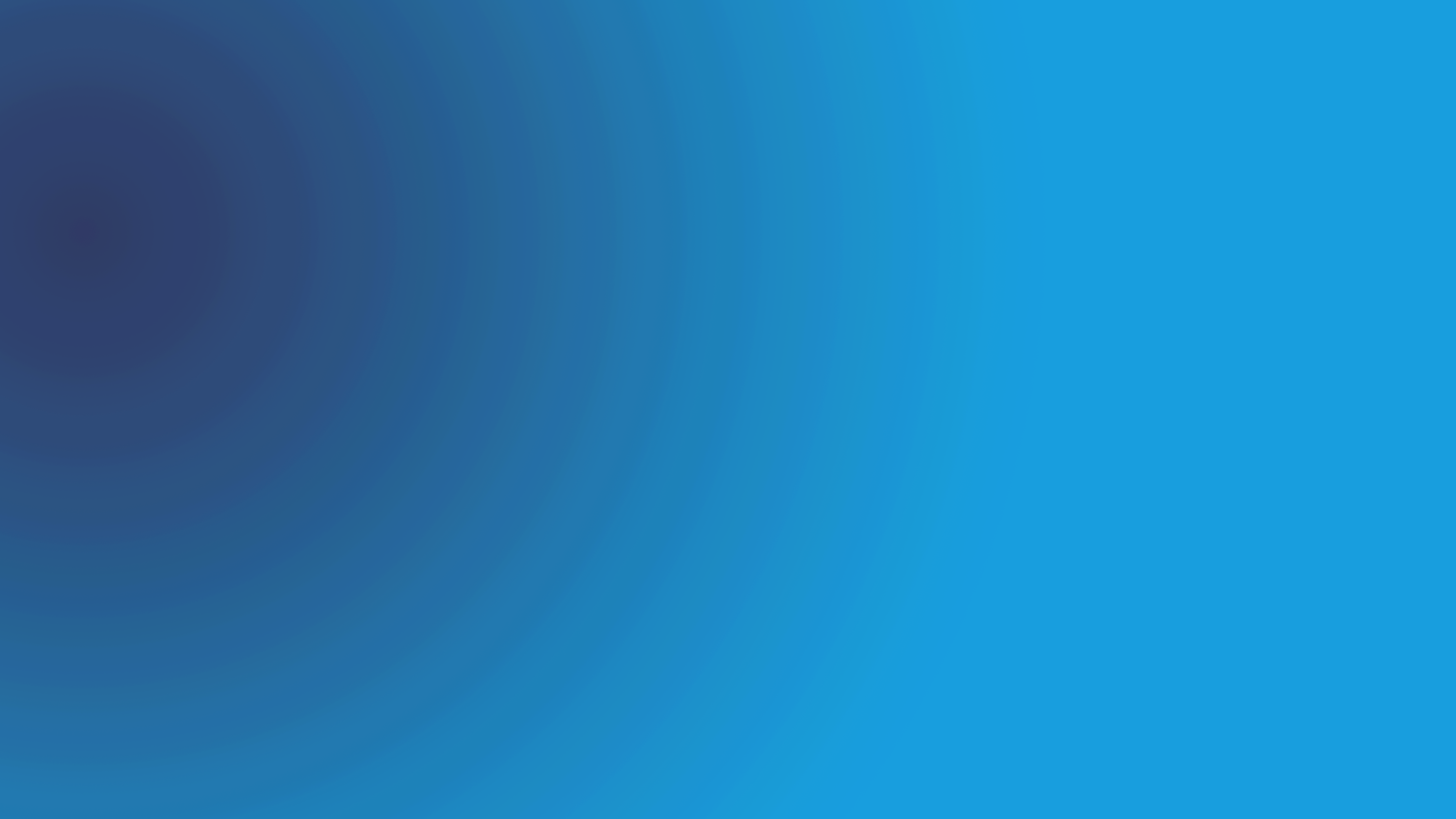 KANSAS DEPARTMENT OF COMMERCEState Incentive Overview
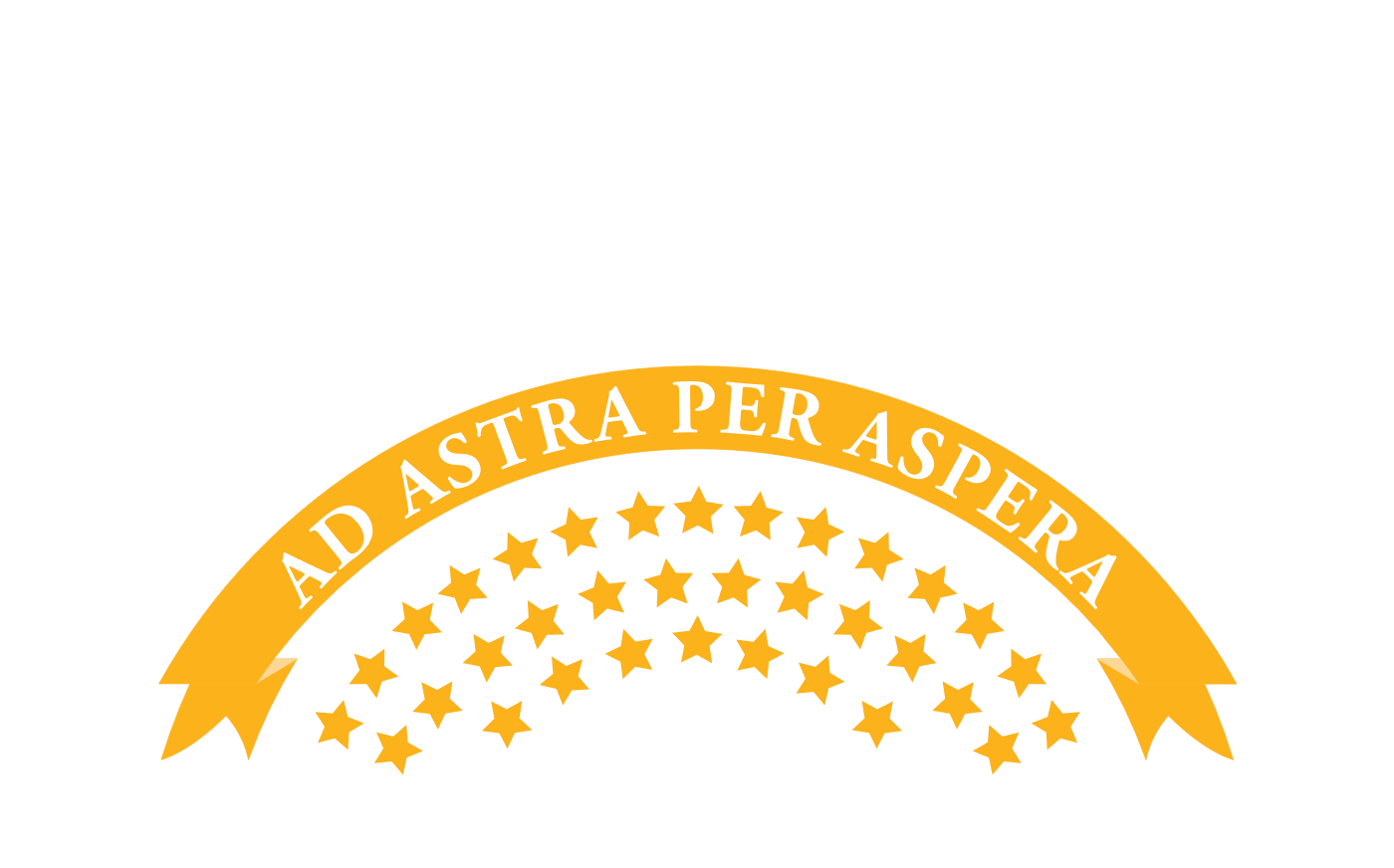 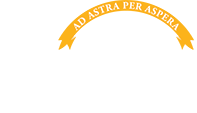 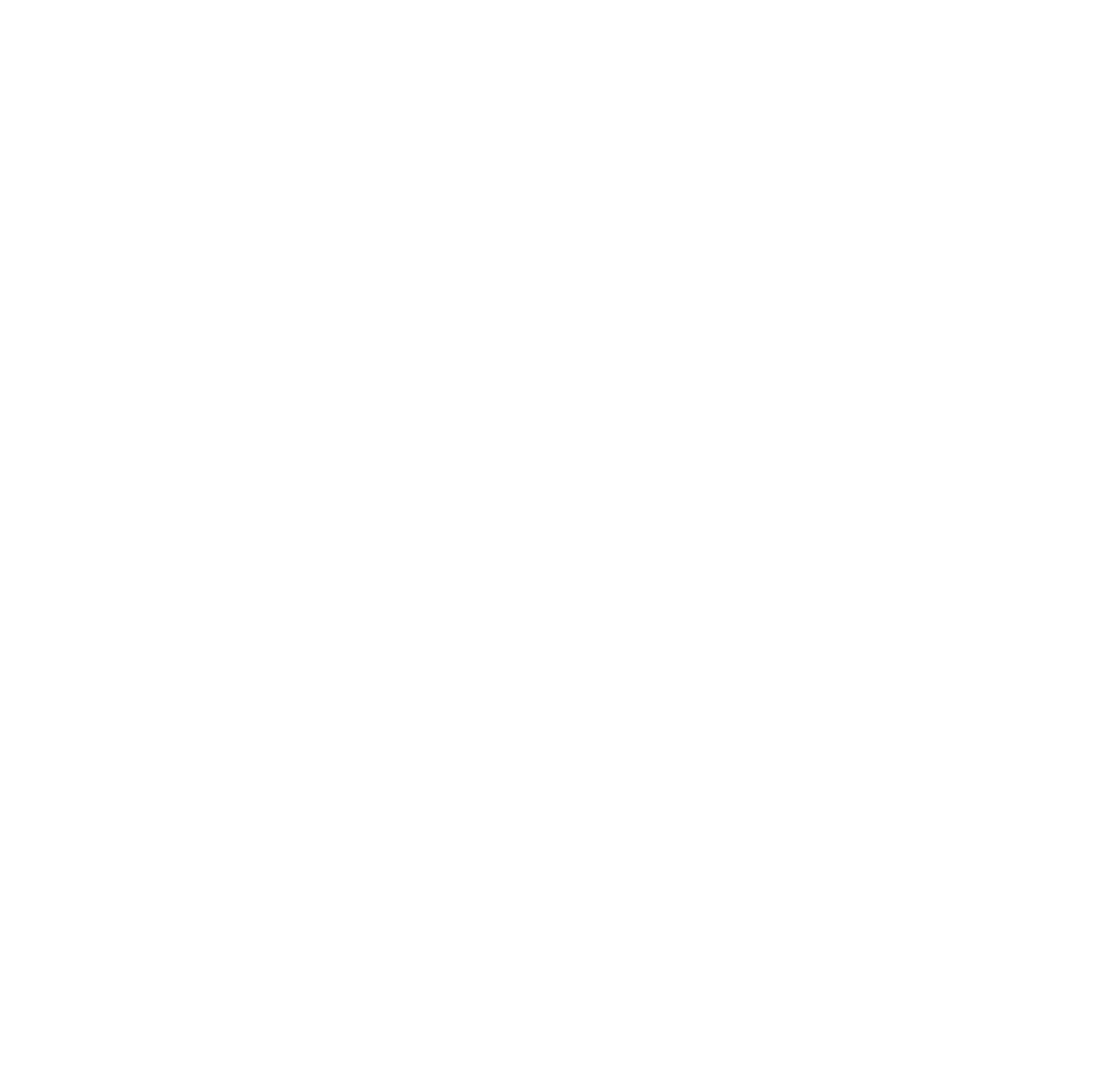 MANAGER BUSINESS RECRUITMENT
ALICIA JANESKO HUTCHINGS
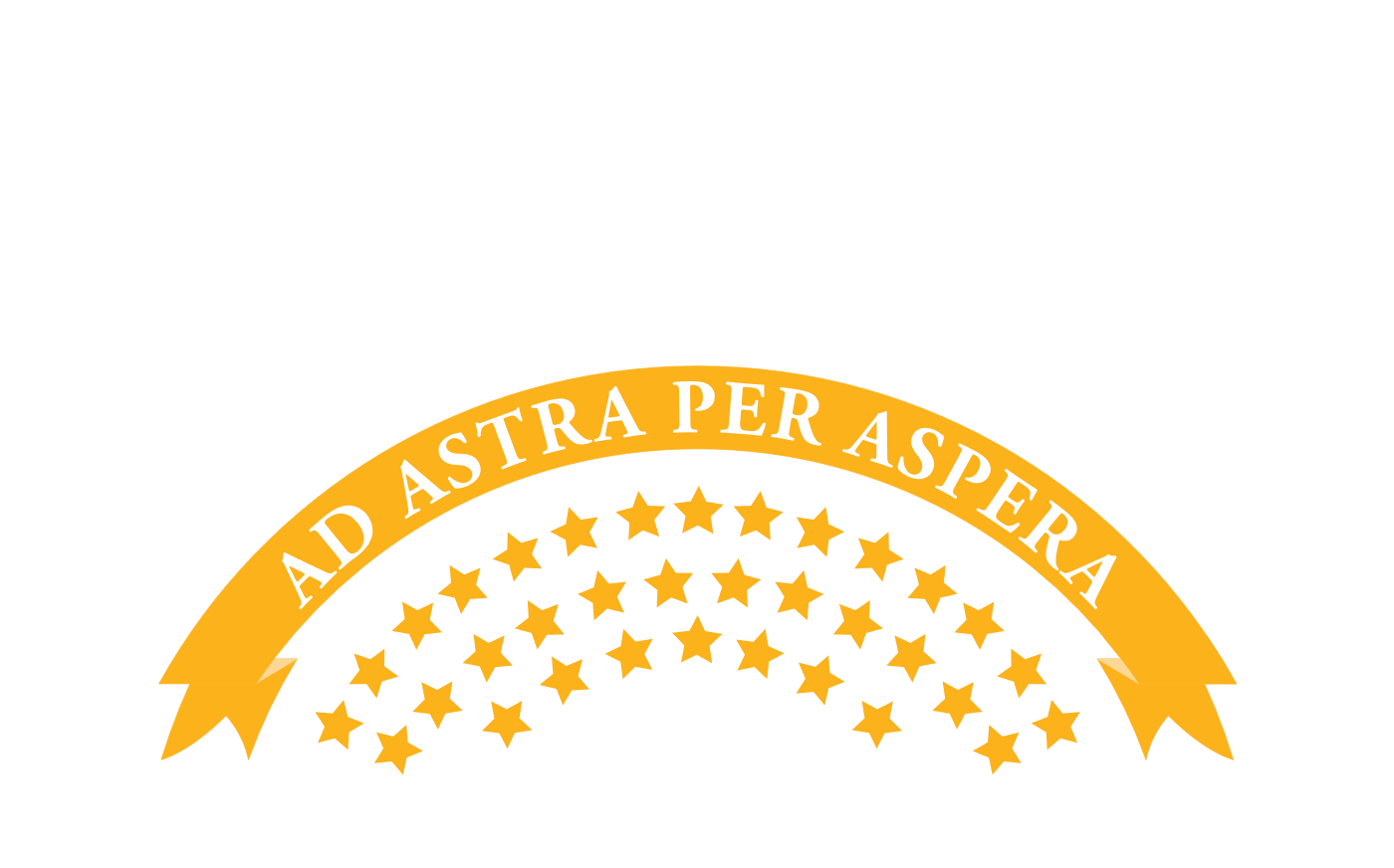 Business Recruitment Team
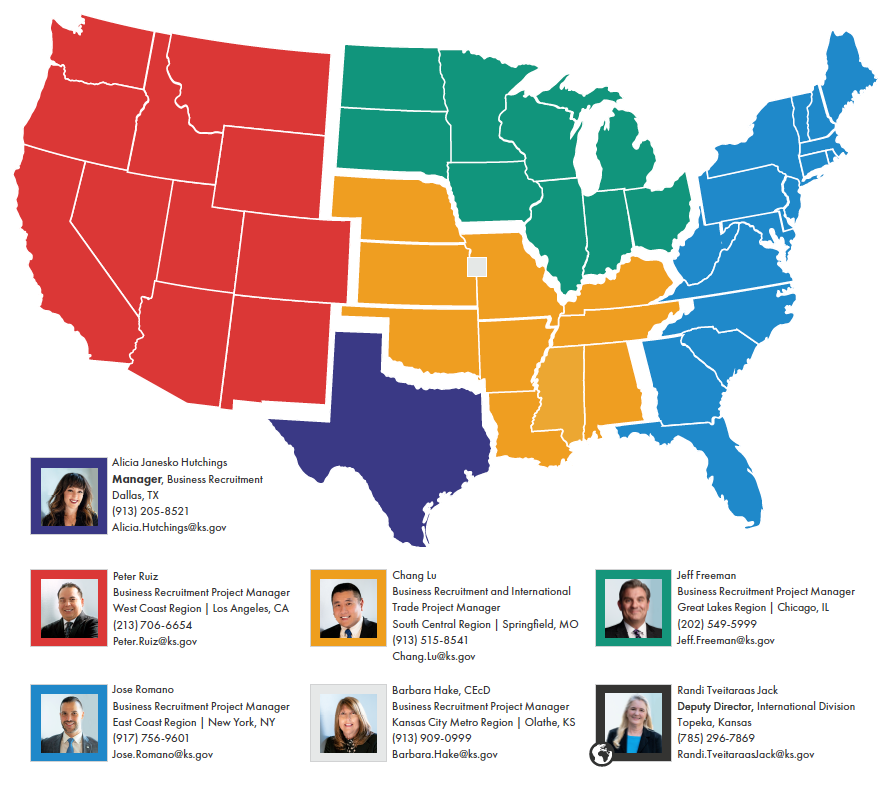 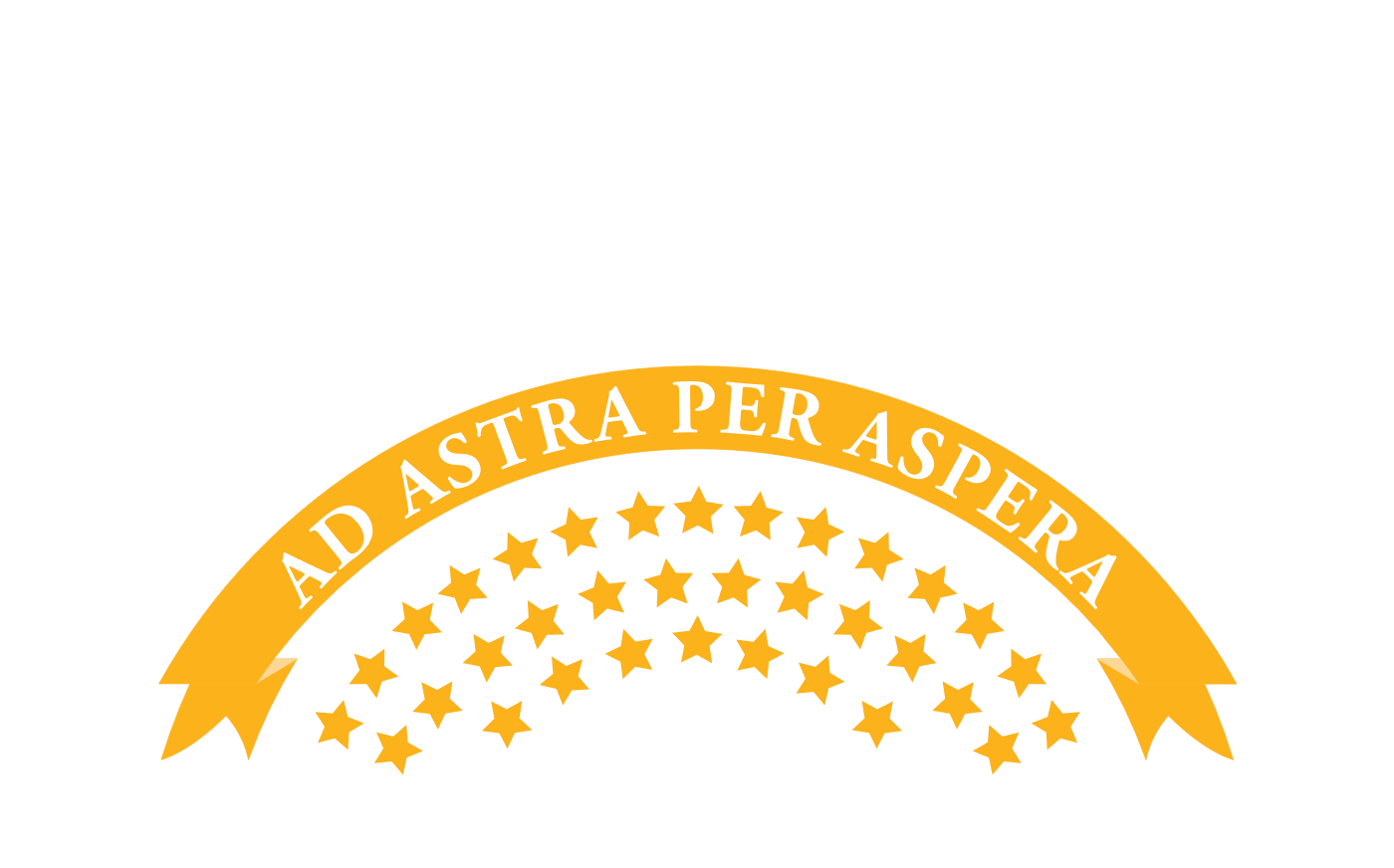 In-State Business Development Team
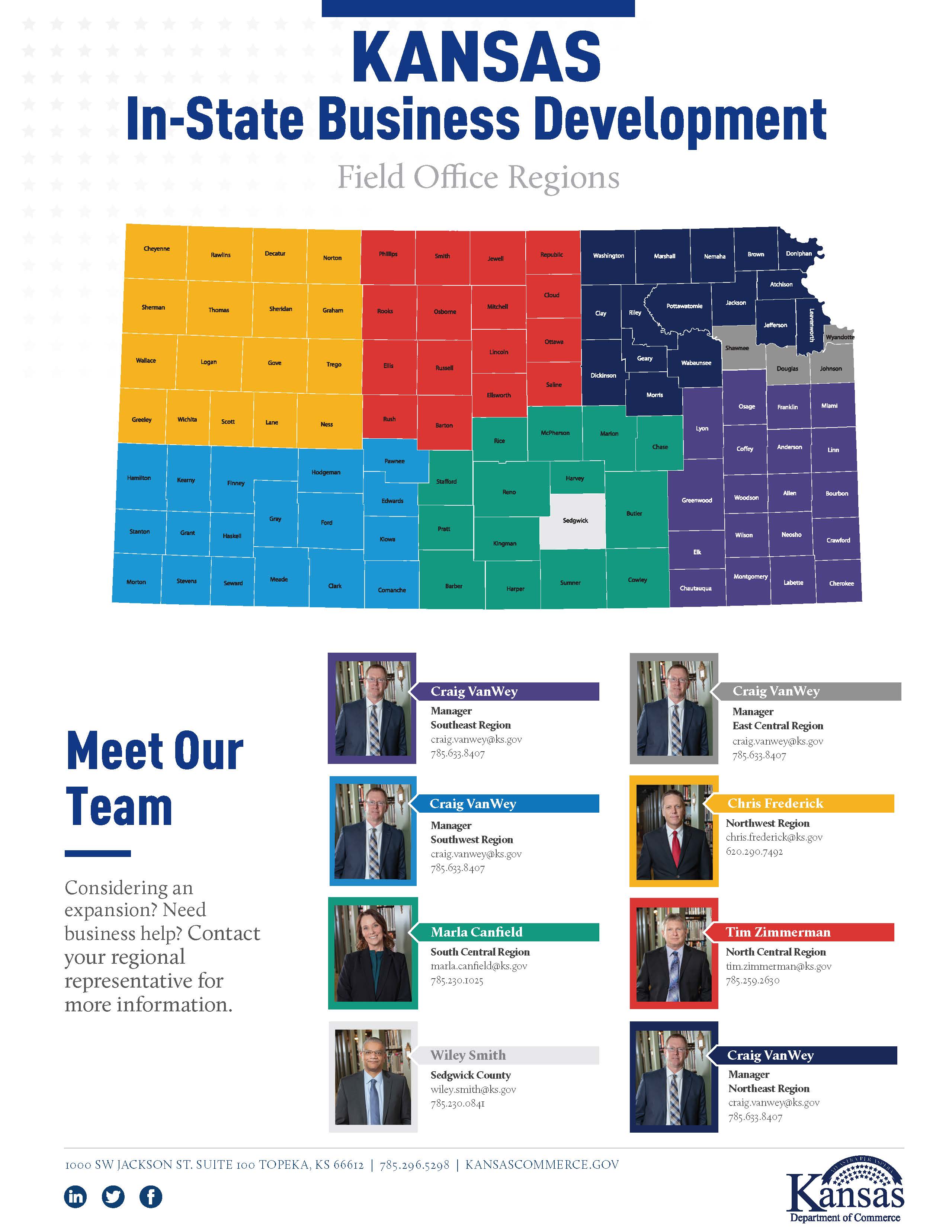 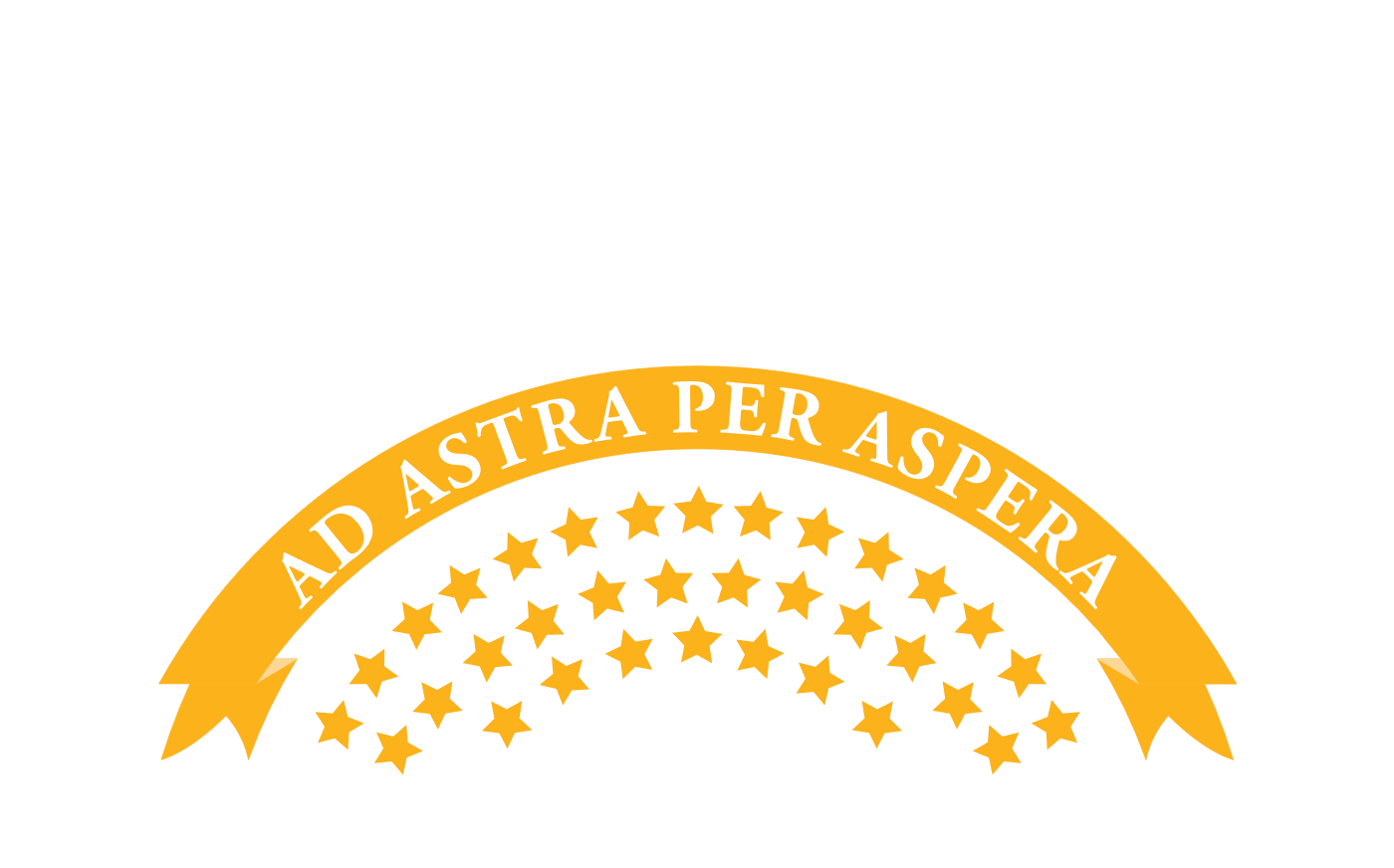 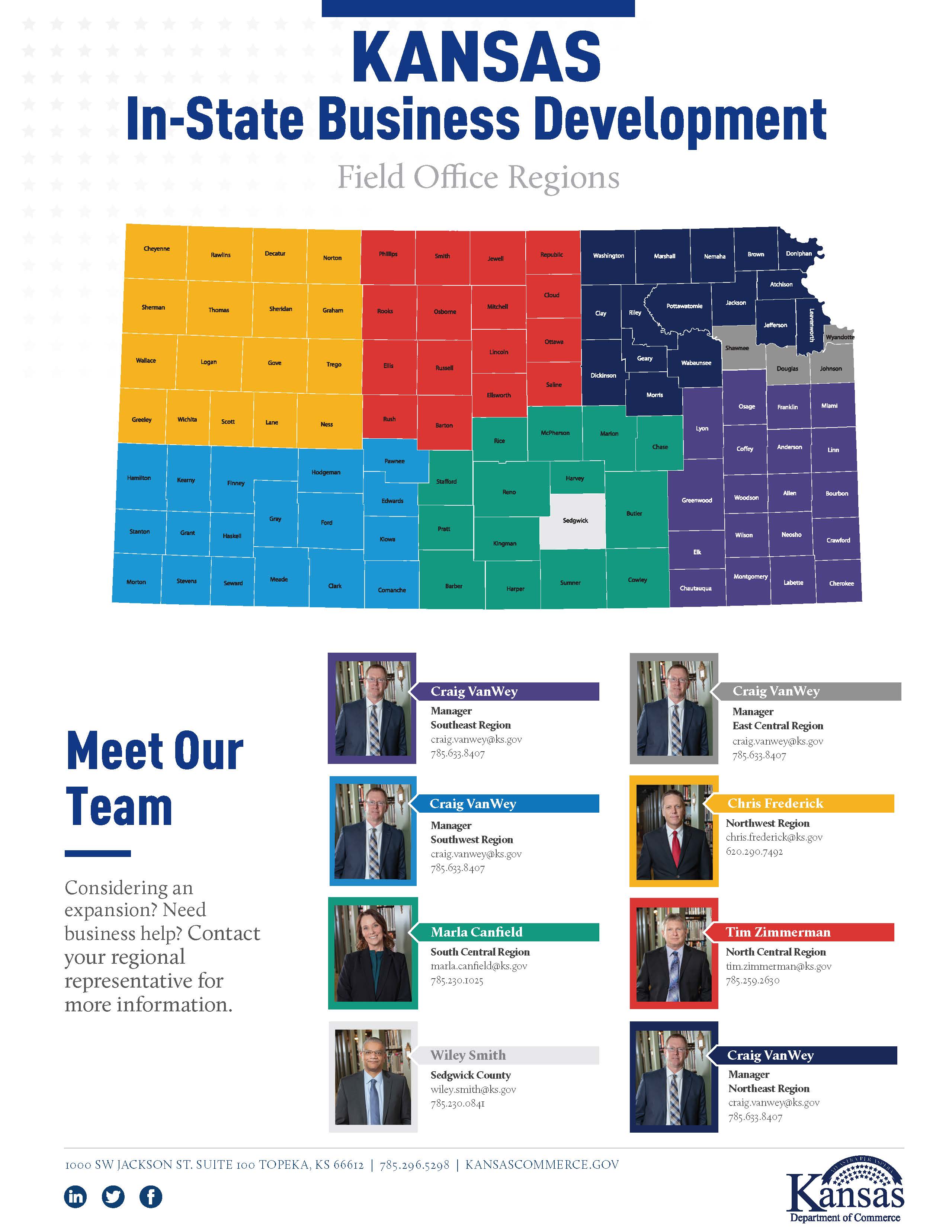 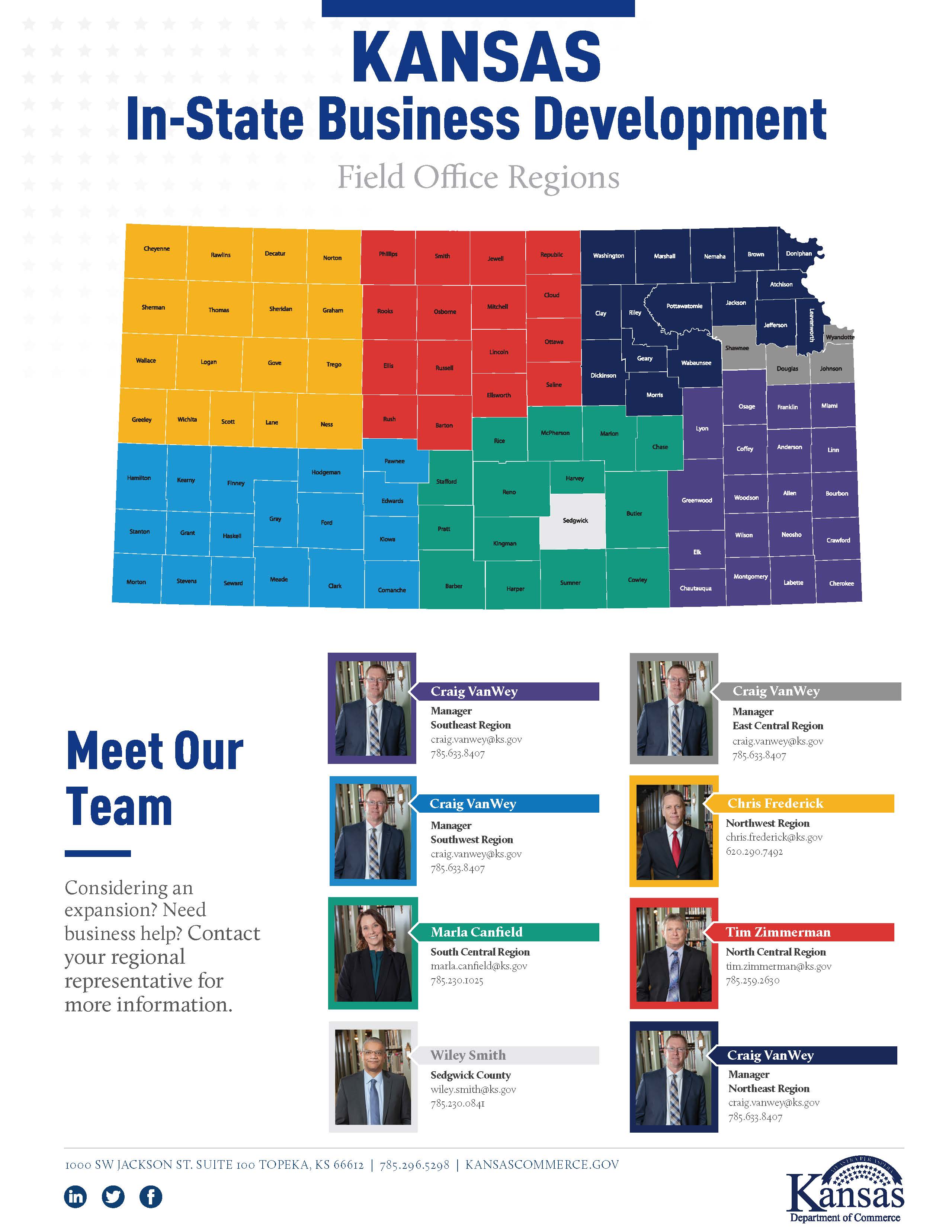 PROMOTING EMPLOYMENT ACROSS KANSAS (PEAK)
WITHHOLDING TAX PROGRAM
95% of withholding tax retained or refunded to a company
Benefit Period
5 – 7 years withholding tax benefit period
Requires 10 new jobs in metro areas  / 5  in non-metro areas
7 -  10 years withholding tax benefit period
Requires 100 net new jobs in two years
Key Requirements
JOBS: 
Must be newly locating / relocating or expanding
WAGES: 
The jobs must pay at least the county median wage
HEALTH INSURACE: 
Must offer “adequate” health insurance coverage and pay at least 50% of the premium for health insurance for full-time employees
BUSINESS CLASSIFICATION: 
For profit entity in an eligible NAICS category or a not-for-profit entity for a regional, national or international headquarters
A project must be approved by the Secretary of Commerce to participate
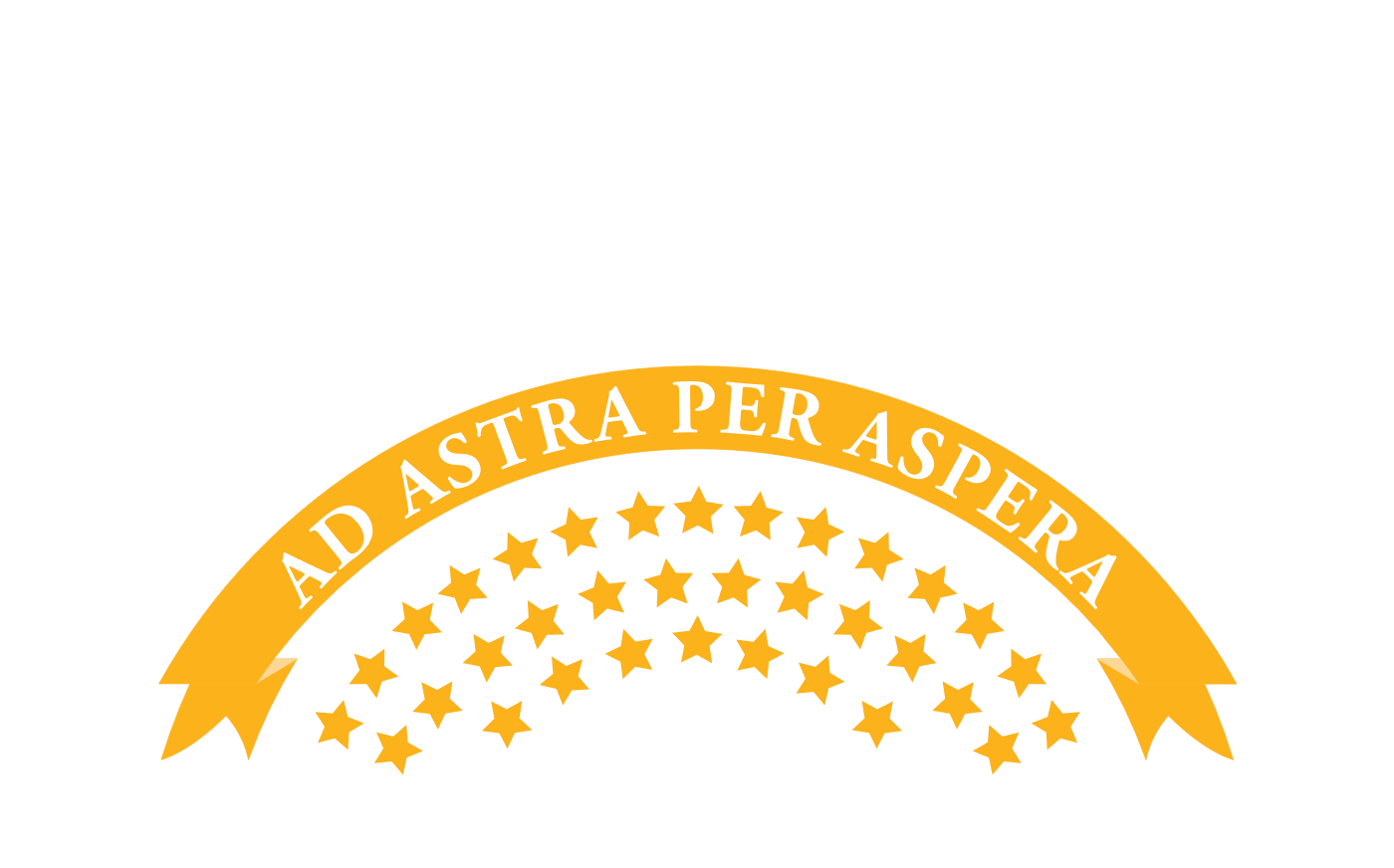 WORKFORCE TRAINING AND RETRAINING PROGRAMS
KANSAS INDUSTRIAL RETRAINING (KIR) 

Used to assist companies retrain employees who are likely to be displaced because of obsolete or inadequate job skills
Examples of eligible expenditures include; instructor salaries, curriculum planning and development, materials, supplies, textbooks and minor training equipment
Key eligibility requirements:
WAGES: 
Must pay an average wage that meets or exceeds the county median wage
HEALTH INSURANCE:  
Must offer “adequate” health insurance coverage and pay at least 50% of the premium for health insurance for full-time employees
SALES: 
Must be a manufacturer or able to document that 51% or more of its sales are to out-of-state companies
Requires a dollar-for-dollar match from the company 
Company can continue to apply for additional KIR funds in later years
KANSAS INDUSTRIAL TRAINING (KIT) 

Used to assist firms involved in net new job creation
Examples of eligible expenditures include; instructor salaries, curriculum planning and development, materials, supplies, textbooks and minor training equipment
Key eligibility requirements:
WAGES: 
Must pay an average wage that meets or exceeds the county median wage
HEALTH INSURANCE:  
Must offer “adequate” health insurance coverage and pay at least 50% of the premium for health insurance for full-time employees
SALES: 
Must be a manufacturer or able to document that 51% or more of its sales are to out-of-state companies
Company can apply for additional KIT funds for jobs created in later years
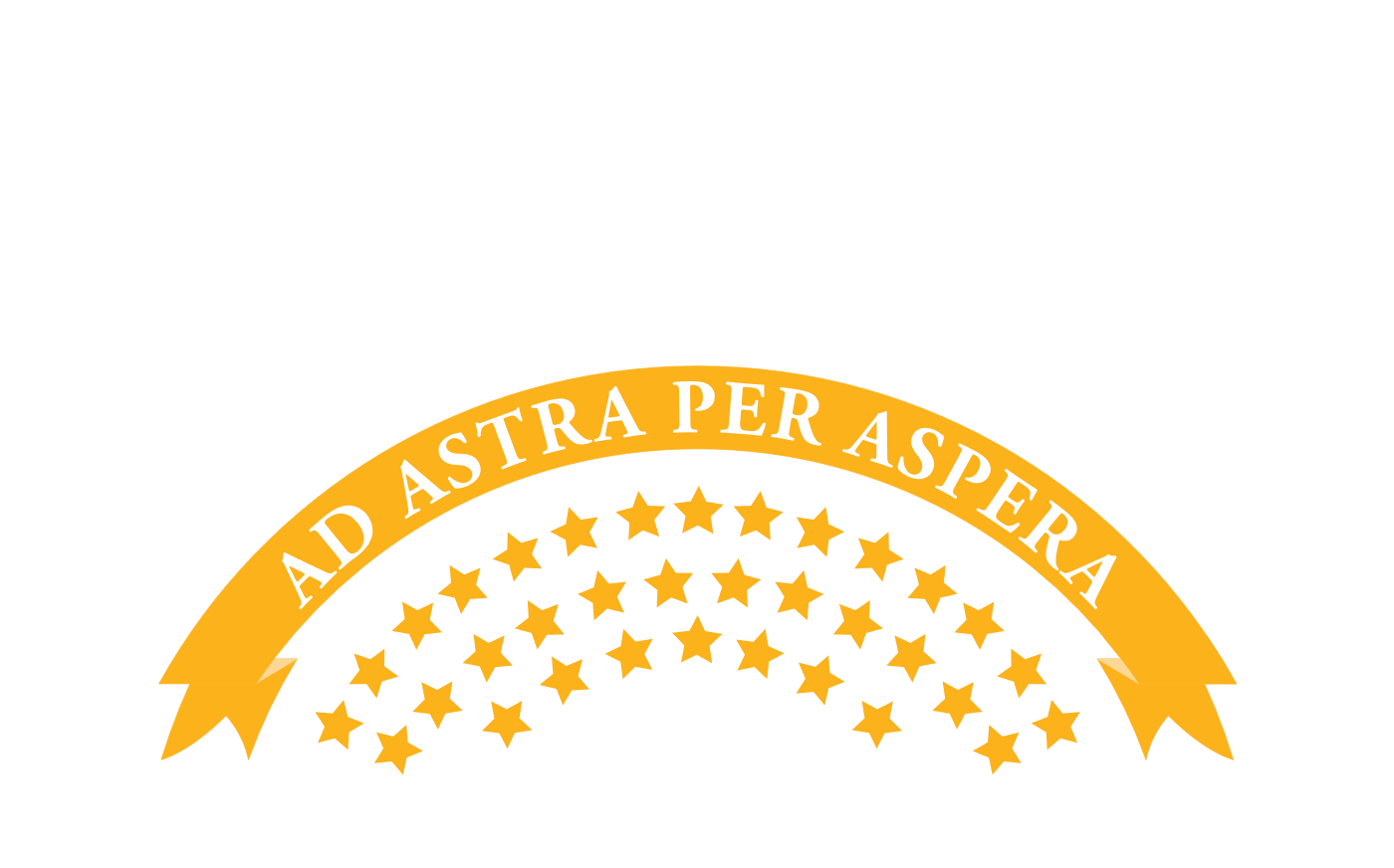 HIGH PERFORMANCE INCENTIVE PROGRAM (HPIP)
Corporate income tax credit
10% corporate income tax credit on qualified capital investment
Credit based on qualified investment over $1.0M threshold for metro counties / $50K for non-metro counties
Sixteen years (16) carryforward to use the tax credit
100% of corporate income tax liability can be eliminated each year
Key eligibility requirements:
Be a for-profit company 
WAGES: 
Must pay above-average wages (as compared to other similar firms in the same geographical area with matching NAICS codes)
SALES: 
Must be a manufacturer or able to document that most of its sales are to Kansas manufacturers and/or out-of-state business or government agencies
2021 HPIP Legislative Changes – SB65
Removed requirement to participate in Kansas Industrial Training or Retraining program to qualify for HPIP

Allows qualifying HPIP projects, placed into service after January 1, 2021, to sell or transfer up to 50% of HPIP tax credit

Taxpayer can sell or transfer HPIP credits within a single tax year and may request up to two transfers within that year
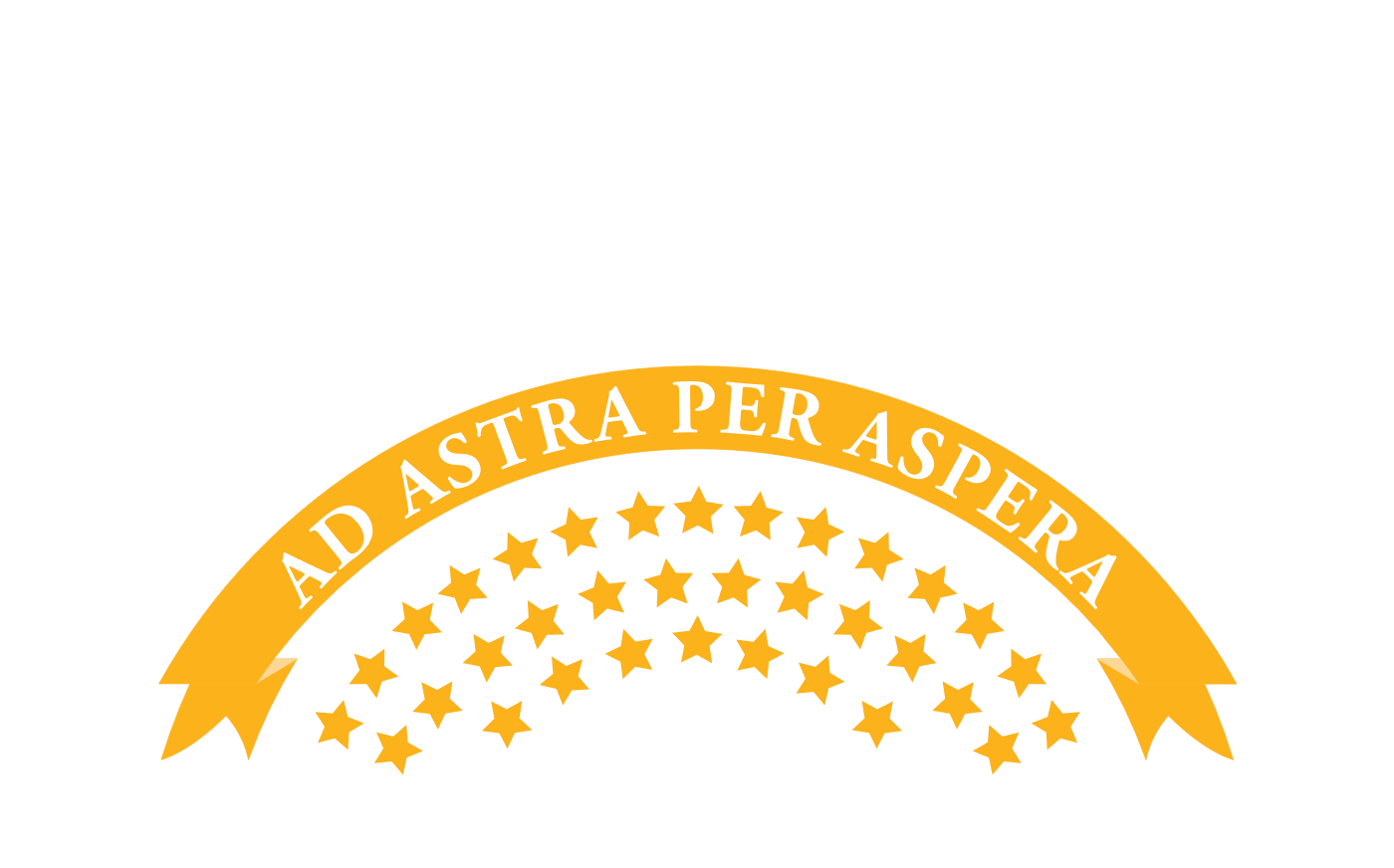 SALES AND PROPERTY TAX EXEMPTIONS
PROPERTY  TAX
Personal Property State law - 100% exemption on commercial machinery and equipment new to Kansas 
Real  Property For companies that manufacture commerce, state law allows 100% property tax abatement for up to 10 years on real property
SALES TAX
100% state and local sales tax exemption for labor & materials to construct, remodel, furnish and equip facility
Achieved via HPIP – Project Exemption Certificate or IRB (Industrial Revenue Bond)
Statutory Sales Tax Exemptions
Labor services on original construction
Manufacturing machinery and equipment 
Ingredients or items consumed in production
Ingredient or component parts used in manufacturing 
Electricity, gas and water consumed in manufacturing
Warehouse machinery and equipment exemption certificate
WORK FROM HOME POLICY
NEW INCENTIVE PROGRAM FLEXABILITY WHICH ALLOWS FOR REMOTE WORKERS 

Employee must pay withholdings to state of Kansas, be on Kansas Department of Labor K-CNS 100 reports and listed on facility’s payroll

Permanent full-time or part-time employee (temp or seasonal not eligible) working a minimum of 20 hours/week

Offered adequate health insurance - 50% of premium covered by company

Facility must be solely leased or owned by the company or a related entity (does not include shared or co-working type office space)
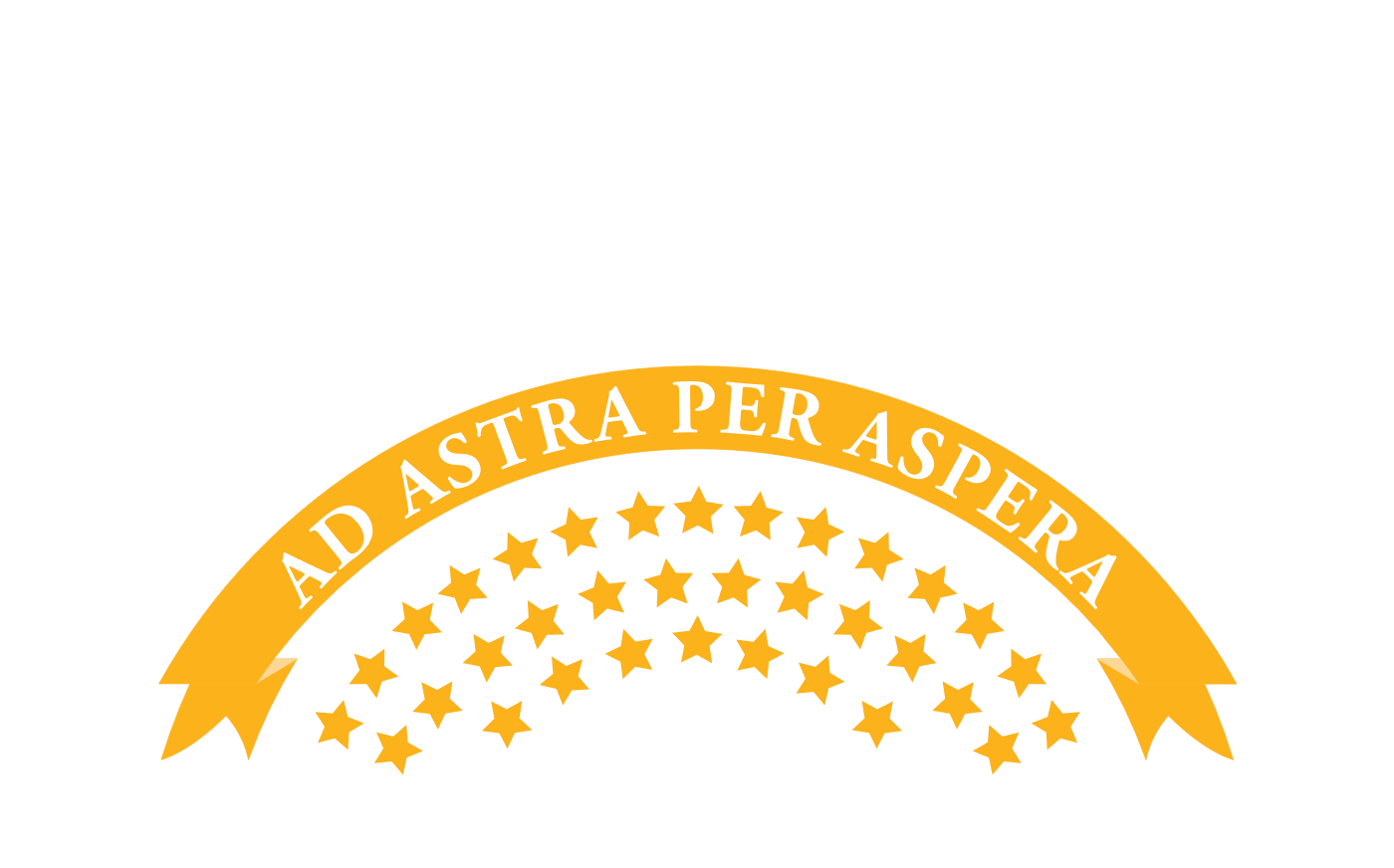 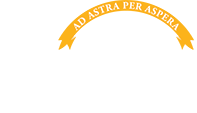 THANK YOU!
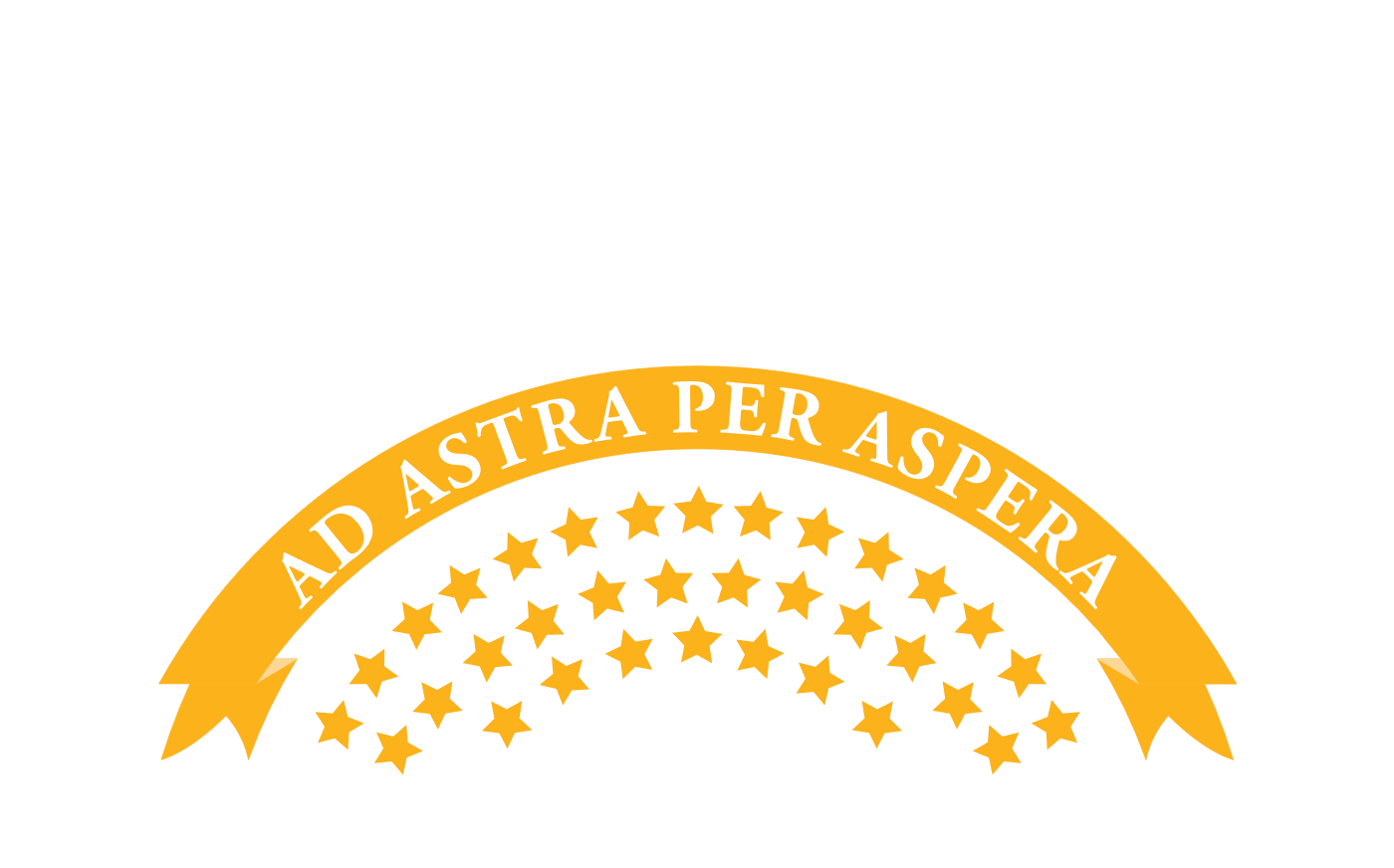 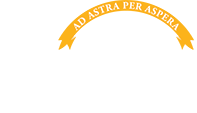